The use of high purity aluminum for conduction cooling of SRF cavities
Ram C. Dhuley on behalf of Fermilab’s conduction-cooled SRF project team	
2023 TTC Meeting at Fermilab
07 December 2023
Fermilab’s conduction-cooled SRF program is built on the 
use of high purity aluminum thermal links
High purity Al thermal conductivity, Al-Al and Al-Nb contact resistance near 4 K
Superconductor for Fermilab’s CDF solenoid
Minemura, Kephart*, et al. (1985) https://doi.org/10.1016/0168-9002(85)91023-X
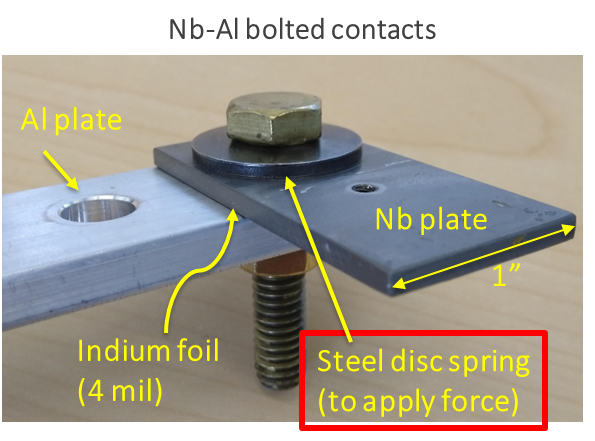 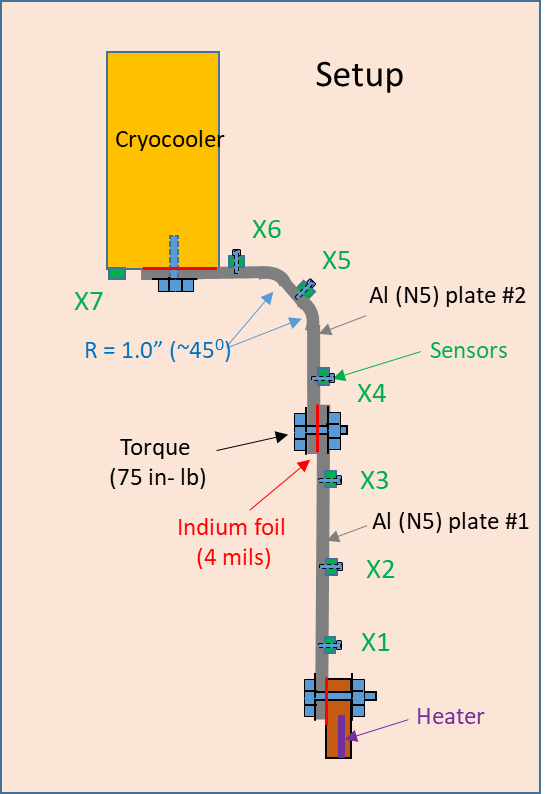 4 K cryocooler
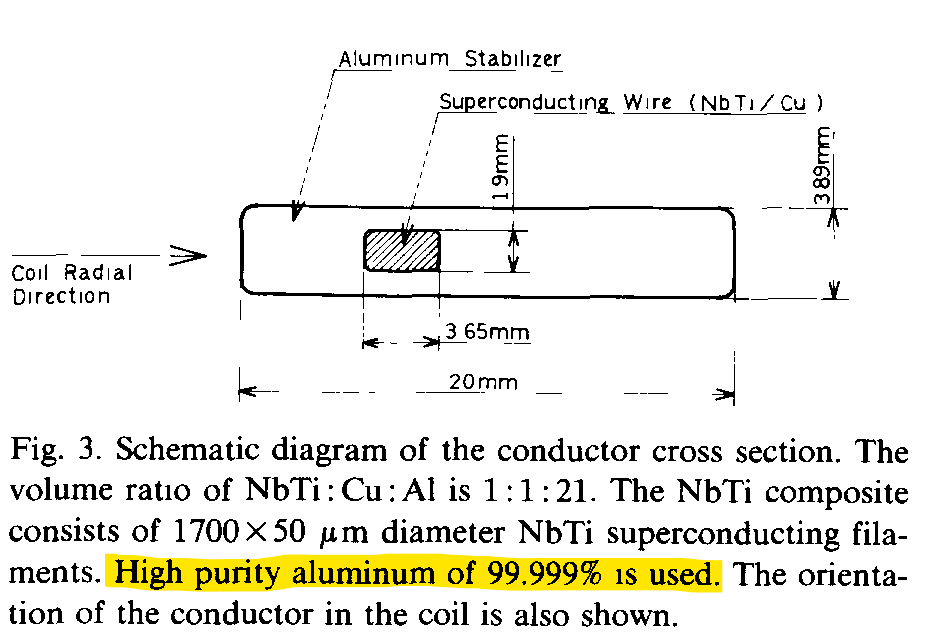 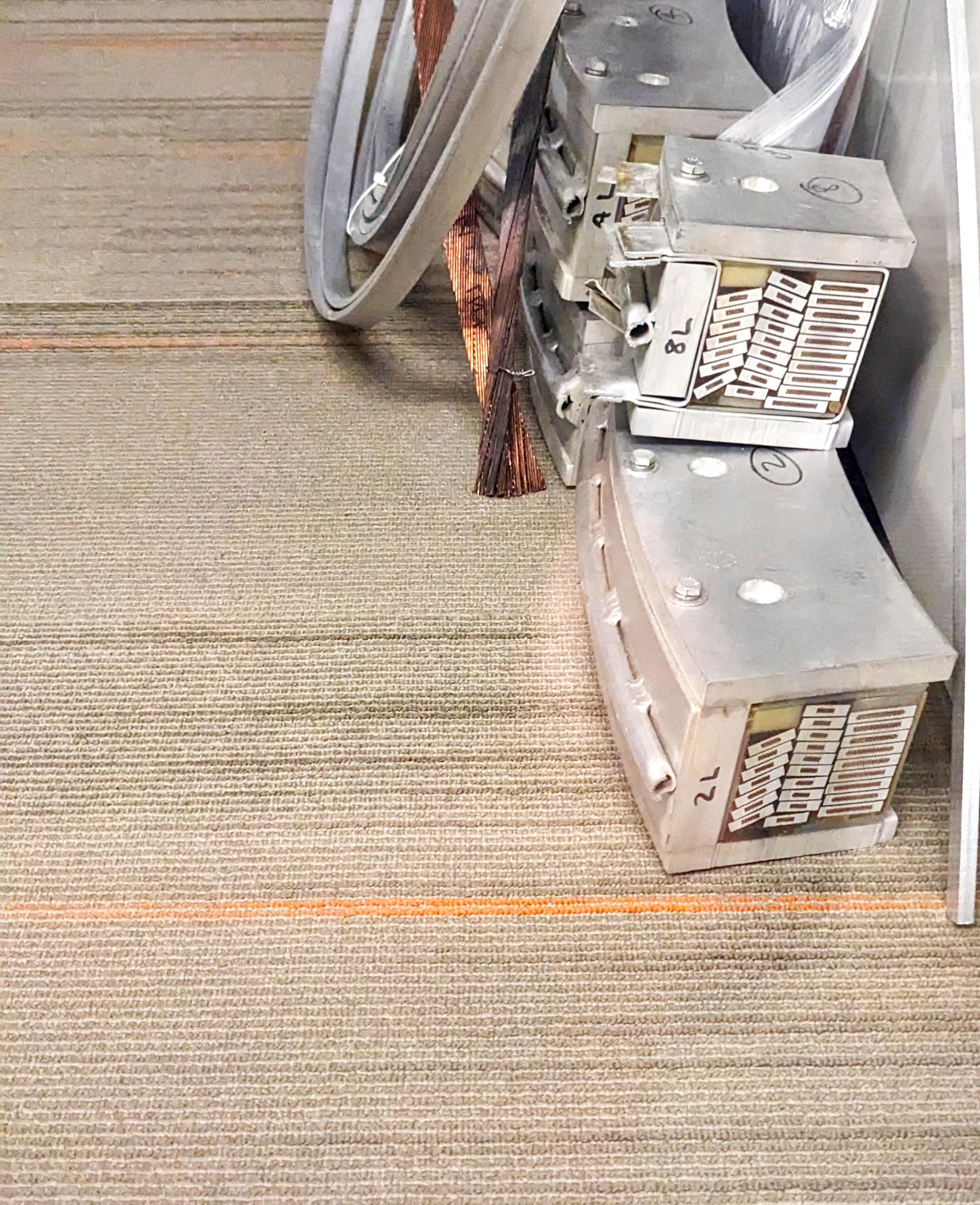 Data available at:
R.C. Dhuley, et al. (2018)
https://doi.org/10.1016/j.cryogenics.2018.06.003
4 mm thick
Al plate
*R.D. Kephart is also the founding member of Fermilab’s conduction cooled SRF program
Courtesy : Dr. Oleg Prokofiev (Fermilab)
2
12/07/2023
Dhuley | Aluminum thermal links for conduction-cooled SRF
Fermilab’s conduction-cooled SRF program is built on the 
use of high purity aluminum thermal links
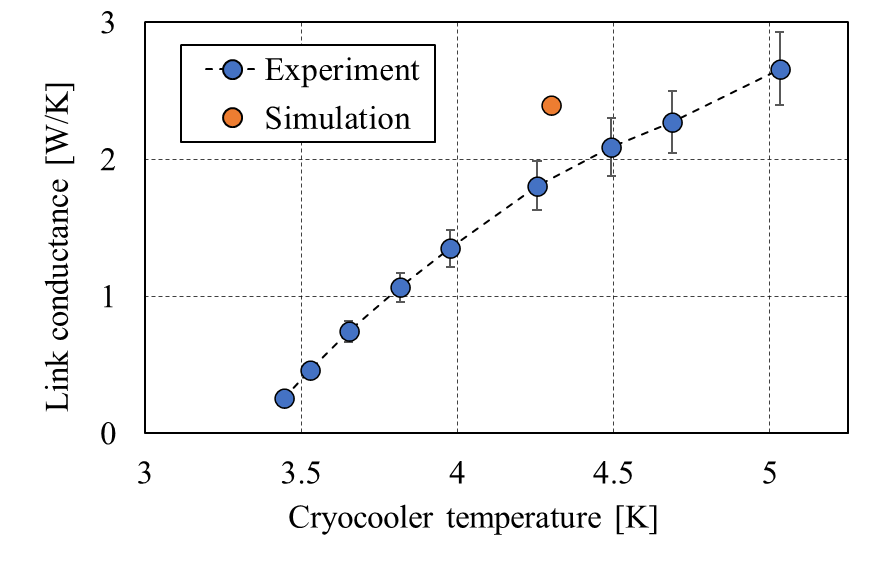 Al conduction link bolted to the 
Nb rings welded to the cavity
Comparison of measured and simulated link thermal conductance
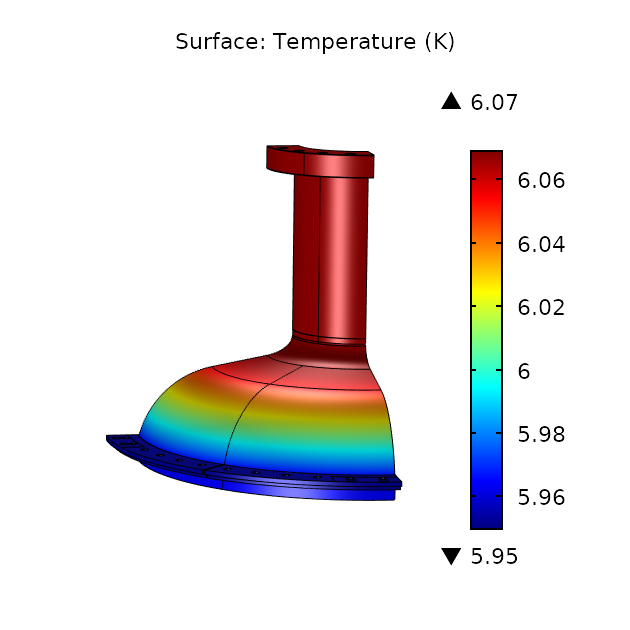 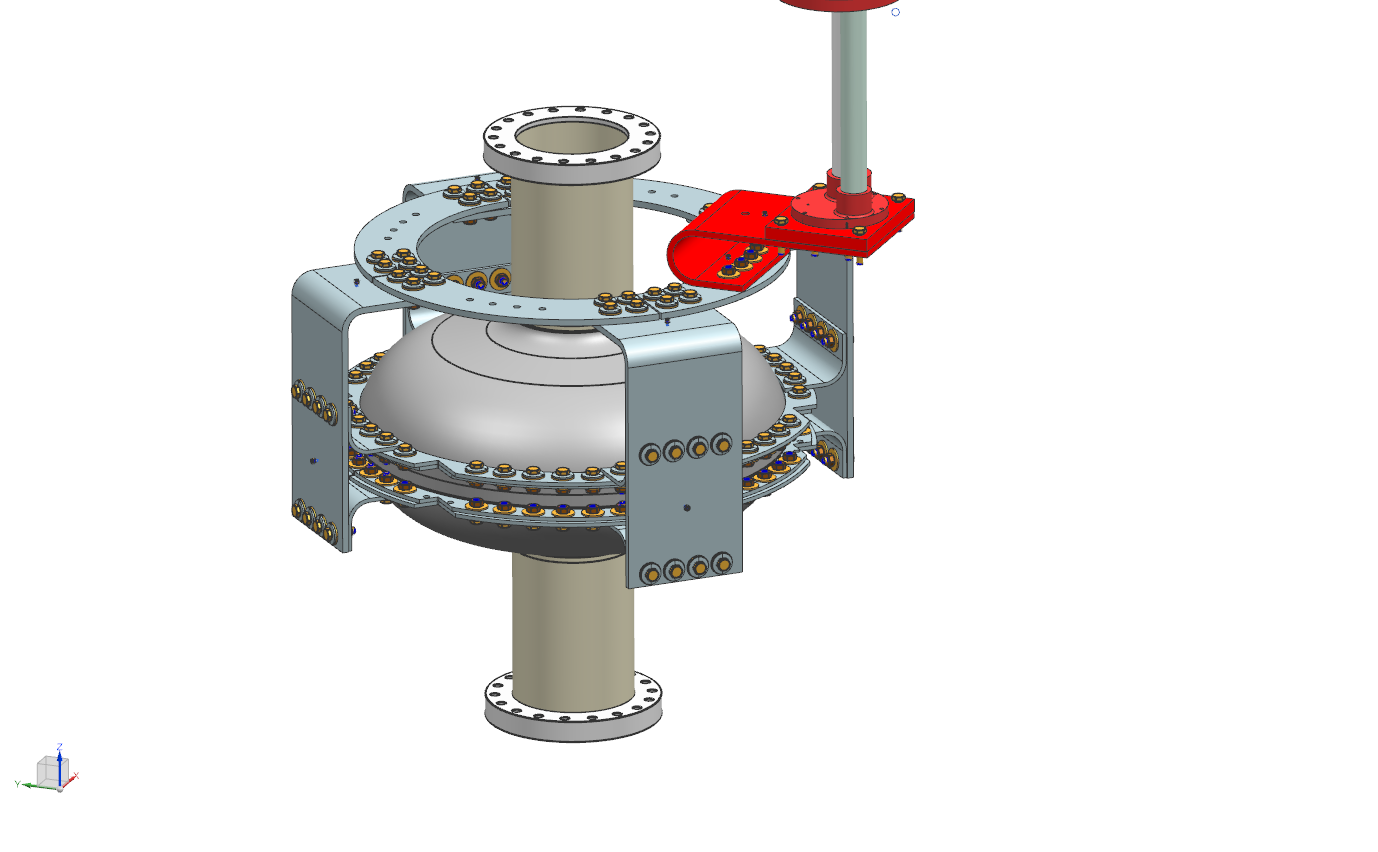 ΔTspatial ~0.12 K
Nb3Sn cavity
Computed cavity surface temperature at steady state with ~10 MV/m cw 
Ring temperature = 5.95 K, 
RF dissipation = 2.4 W
Courtesy : Dr. Roman Kostin (Euclid Techlabs, LLC.)
R.C. Dhuley et al 2022 IOP Conf. Ser.: Mater. Sci. Eng. 1240 012147
3
12/07/2023
Dhuley | Aluminum thermal links for conduction-cooled SRF